Regulatory Overview of Biologic Therapies
Ronna S. Parsa, D.O.
Orthopedic Surgeon
Fellowship-trained in Sports Medicine
August 16, 2019
Disclosures
Executive Medical Consultant: ForeverLabs, Inc.
Educational Consultant: Arthrex, Inc.
Objectives
Background 
Definitions
Policies and Guidance
Future Focus
Background
Tiered, risk-based approach, “Tissue Rules”
Focused on Public Health and Regulatory concerns:
Prevent transmission of communicable disease
Processing controls to prevent contamination resulting in unsafe and ineffective products
Preserve integrity and function, products work as intended
Assure clinical safety and efficacy
MSCs Based Trials
[Speaker Notes: Number of common diseases registered for MSCs based cell therapy trials

Though adult-derived hMSCs are a favorite choice, but before hMSCs can be used on large-scale clinical applications for cell therapy, there is a need for completely understanding the underlying mechanisms that regulate and modulate these MSCs]
Risk Assessment of Stem Cells
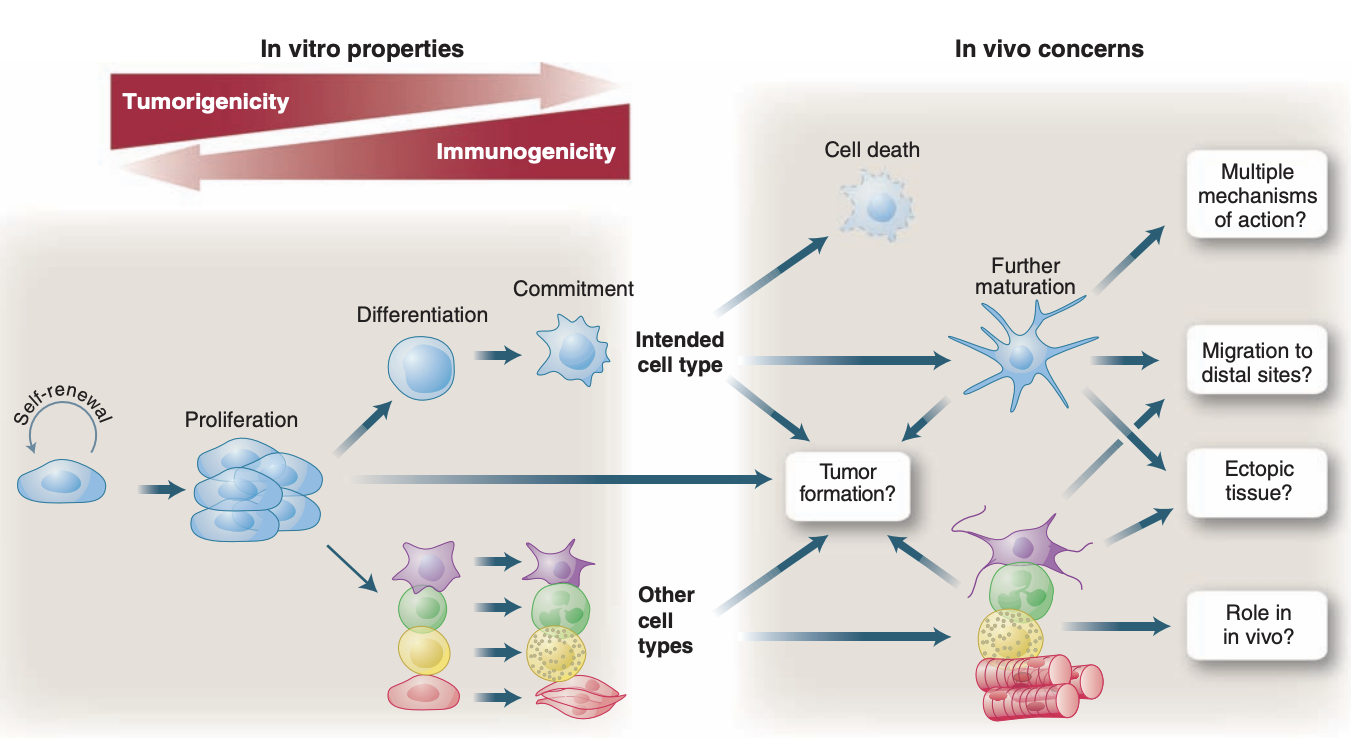 Fink DW 2009
[Speaker Notes: Risk assessment of stem cell–based products. The potential for tumor formation (tumorigenicity) represents a concern correlated with the self-renewal of undifferentiated cells, whereas cells at other levels of maturation may also pose risk. Many stem cell–based therapies will not consist of a pure, homogeneous target cell population, which raises additional questions about risks that nontarget cells may present, as well as their physiologic role after administration. Ectopic tissue formation and migration from the site of transplantation are also concerns, particularly when stem cell–based products are introduced to anatomically sensitive sites. Additionally, differentiation of stem cell–based products that are allogeneic with respect to the recipient results in increased immunologic incompatibility due to expression of foreign nonself antigens. Death of large proportions of the transplanted cell population, not unique to stem cells, may constitute further risk.]
Definitions
Drugs:
Articles to Prevent, Cure or treat disease
Primary purpose through chemical action/metabolization
Articles Intended to Affect Structure or Function of the Body: Section 201(h)
Devices:
Same Definition as drug, except no chemical or metabolic action
Primary purpose by ”Mechanical” means
Biologics: (Section 351, PHS Act)
A virus, serum, toxin, antitoxin, vaccine, blood, blood component or derivative, allergenic, or analogous product
Same Definition as drug, but through biologic process and not chemical
Recombinant technology, isolated from natural sources
Definitions
HCT/Ps: Human Cells, Tissues, and Cellular and Tissue-Based Products
21 CFR 1271.3(d): Intended for implantation, transplantation, infusion, or transfer into human recipient
From deceased donor
From living donor
CBER does not regulate vascularized human organ transplant
HCT/P
Differentiating Principles:
Minimal Manipulation
Homologous Use Only
Non-Combination
Non-Systemic Effect or if Systemic dependent:
Autologous Use
Allogenic in 1st or 2nd degree relative
Reproductive use
Definitions
Minimal Manipulation: 
For structural tissue, processing doesn’t alter original characteristics of tissue for reconstructions, repair or replacement
For cells (nonstructural), no alteration of relevant biological characteristics of cells or tissue
Minimal Manipulation
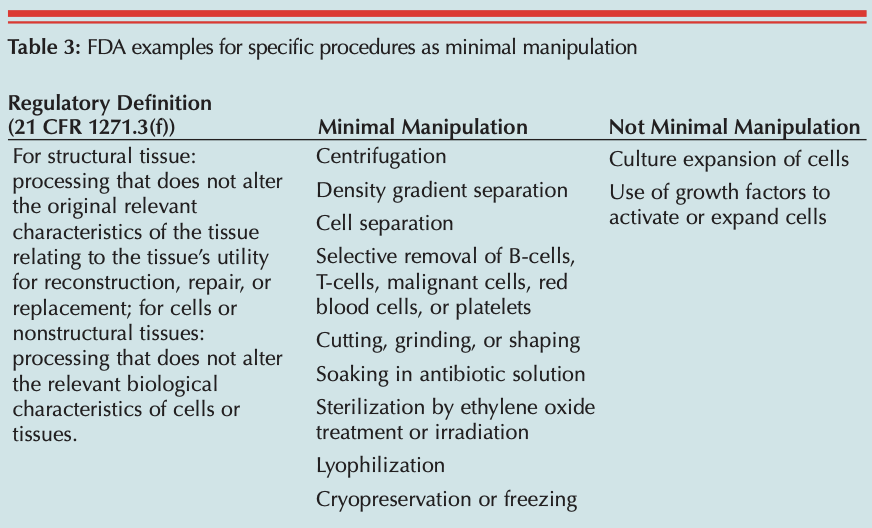 Weber DJ BioPro 2004
Homologous Use
Repair, Reconstruction, Replacement, or supplementation of a recipient’s cells or tissue with HCT/P that performs the same basic function in recipient as in donor
Homologous Use
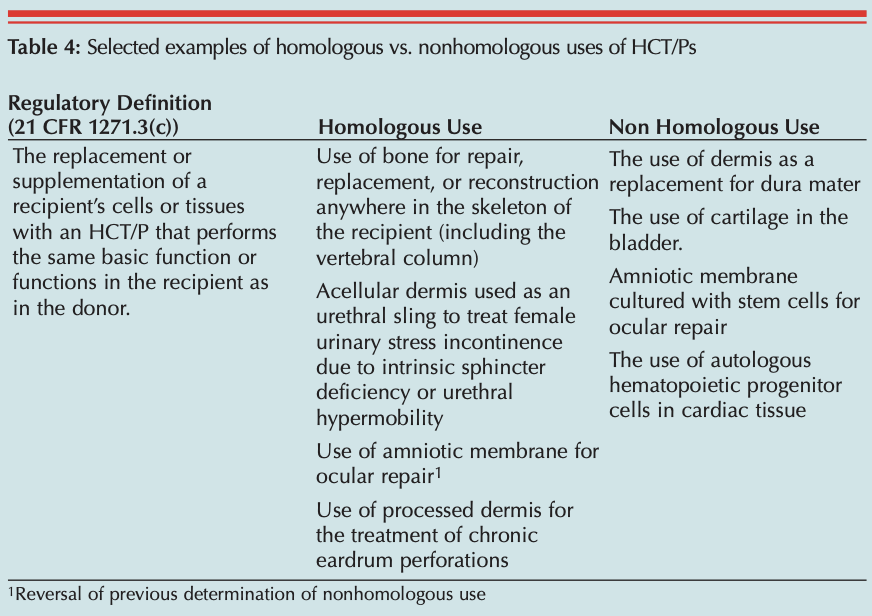 Weber DJ BioPro 2004
HCT/Ps
Section “361”
Low Risk
Section “351” 
High Risk
Pre-clinical animal or phased clinical trails prior to human treatment
Stringent process  & manufacturing requirements
Strong regulatory oversight
No pre-clinical animal or phased clinical trails prior to human treatment
Less stringent process  & manufacturing requirements
Premarket review and approval not required
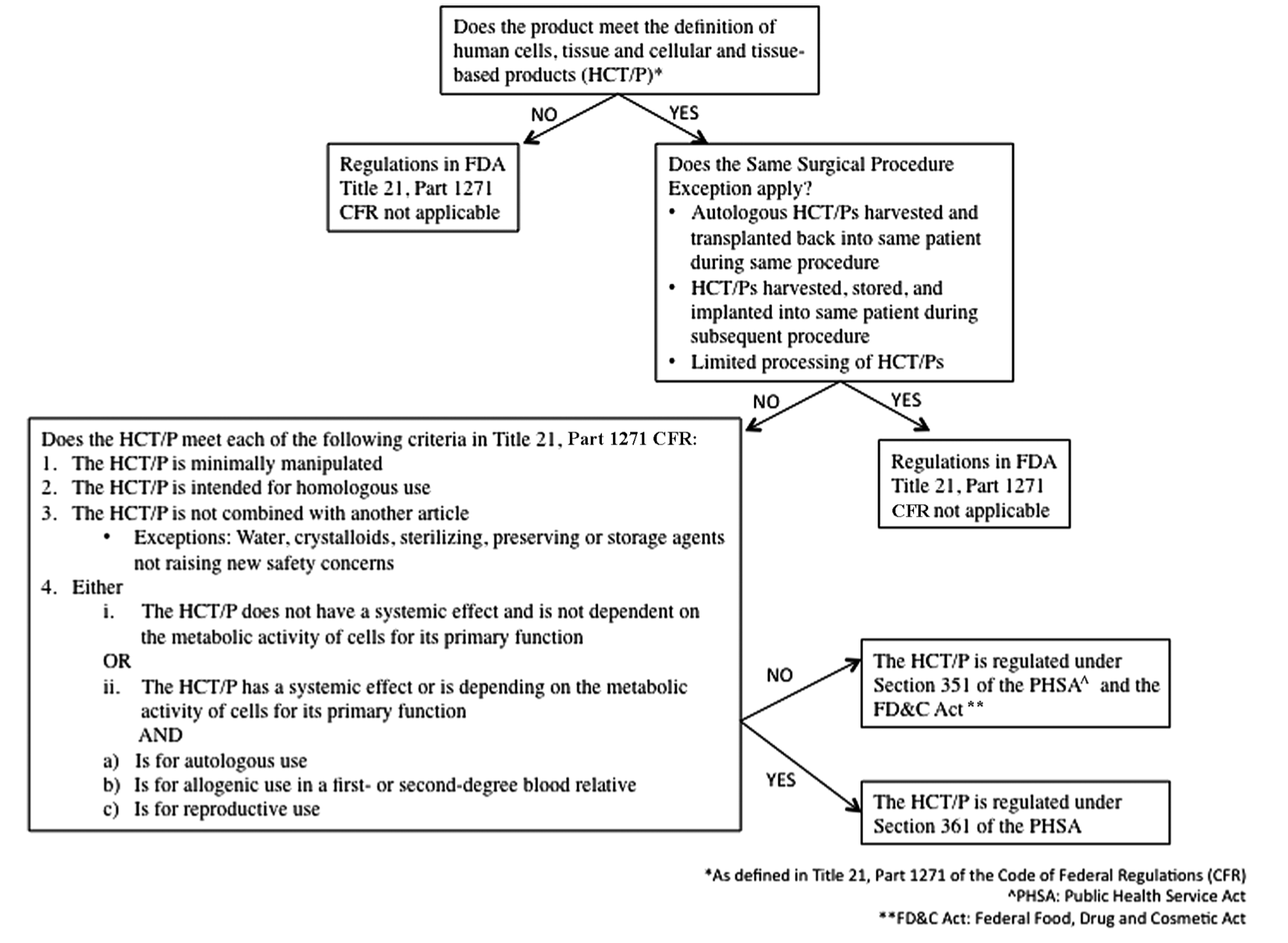 Regulation Summary
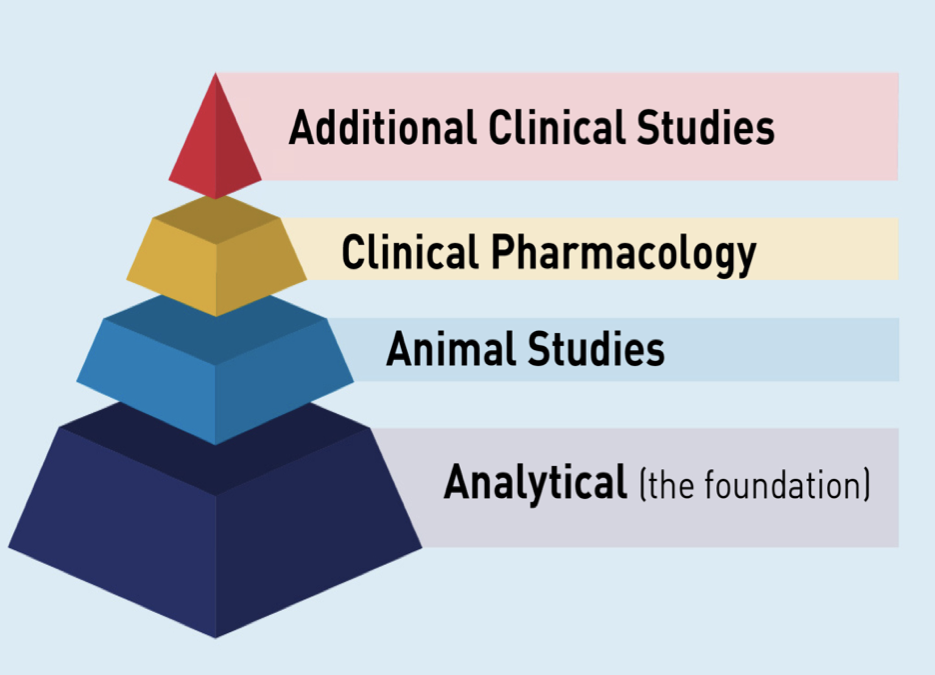 Bone Marrow Aspirate
Point of Care
Optimize Harvest
Autologous Adipose Treatments
FDA Approved Devices
FDA Guidance and Warning Letters —> Consider processing more that minimal manipulation
Intra-articular Harvest
Further Development
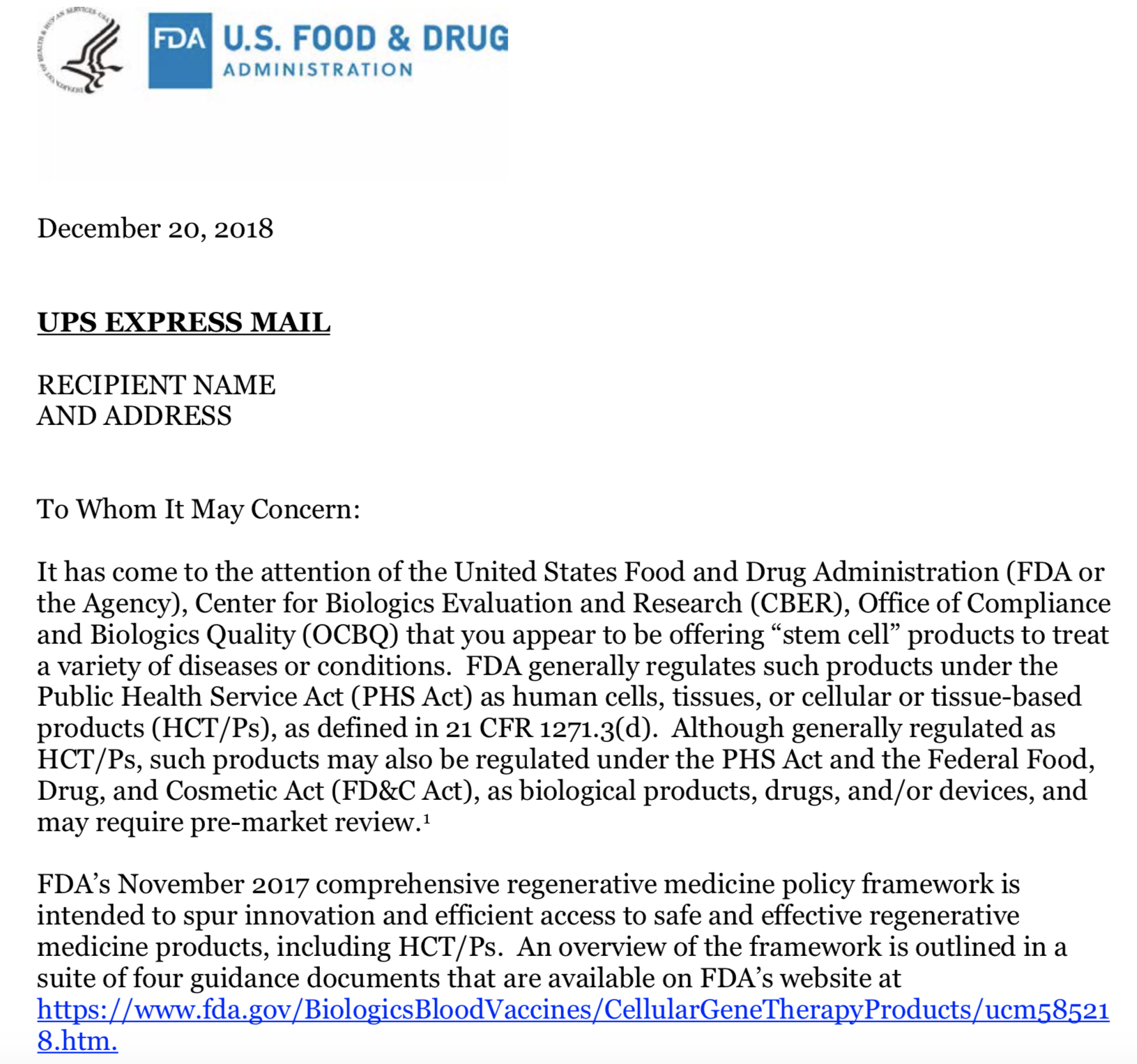 Future Focus
Cultured Cells
Amniotic Cells
Peripherally Mobilized Cells
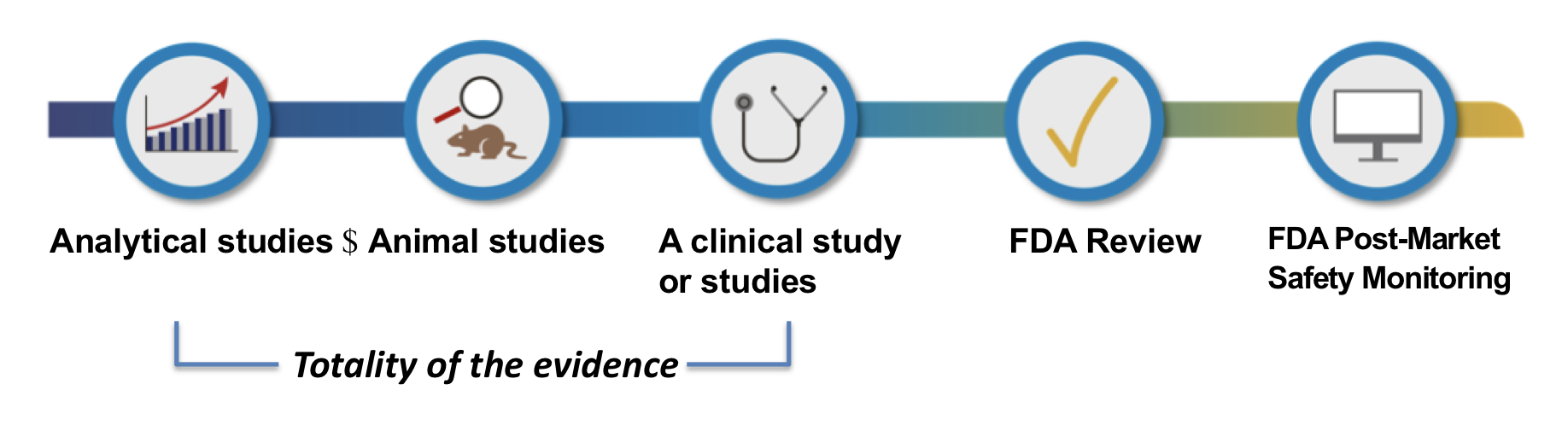 Thank you
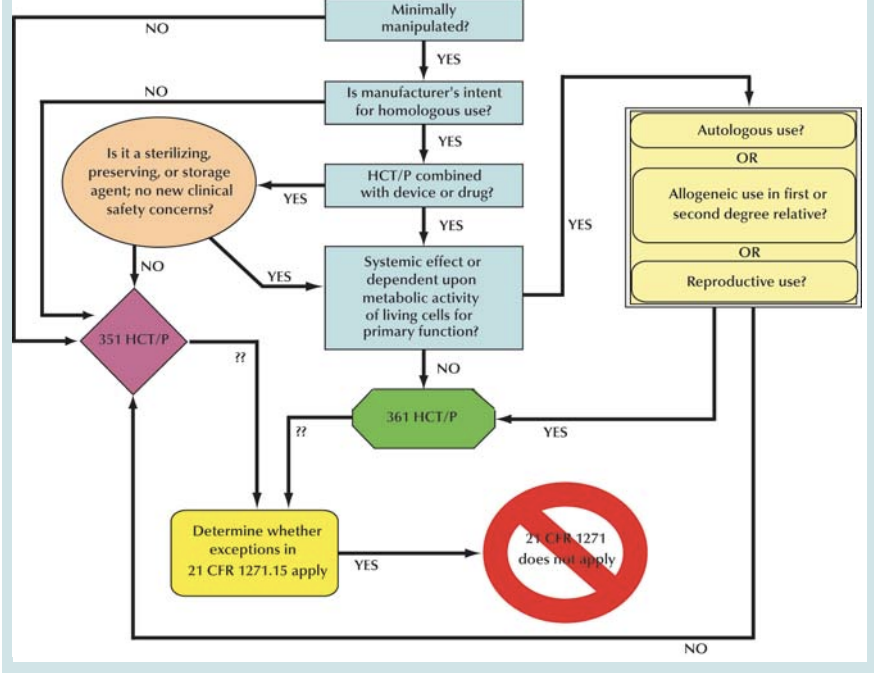 References
Fink DW. FDA Regulation of Stem Cell- Based Products. Science 2009. 324(5935), 1662-1663. DOI: 10.1126/science.1173712
Weber DJ. Navigating FDA Regulations for Human Cells and Tissue. BioProcess Int. SEP 2004
https://www.fda.gov/vaccines-blood-biologics/cellular-gene-therapy-products/framework-regulation-regenerative-medicine-products